DE-PBS Cadre Meeting
December 1, 2011
Overview of Meeting
School Climate Survey Updates
Organizational Tools
Review PBS Notebook tool
Working Smarter
Team Problem Solving
Key Features Evaluation
Updates on Indicator 4 of the APR– Rates of Suspension and Expulsion
Memorandum of Understanding
Targeted Survey 
Prevent Teach Reinforce and Self-Discipline follow up
2011-12 School Climate Participation
Total of 164 Schools Participating
From 18 School Districts and 4 Charter Schools
Student Survey: 151 Schools
Staff Survey: 161 Schools
Home Survey: 144 Schools
[Speaker Notes: Share new surveys – highlight the changes]
Theme for the Day:Help your teams become organized and efficient
The Planning Tools

Notebook Outline
Working Smarter
Monthly Calendar
DDRT Template
Meeting Minutes/Action Plan Form
Courtesy of S. Barrett – PBIS TA Ctr.
[Speaker Notes: We are not going to go over the DDRT again, but if anyone needs more help with it, let us know

Focus on items in teal blue


Big 5 Generator (Prompt to assign have data person on team that knows how and will pull this info) 
	Looking at tool to make improvements to our DDRT]
SW PBS Team Notebook
Permanent Products Notebook
Working Notebook
[Speaker Notes: Review draft on website
Break into groups of three and review outline and site.  Record on group form any recommended changes]
Prepare for Working Smarter (Not Harder)
Allows schools to identify the multiple committees within their school
Helps in identifying purposes, outcomes, target groups, and staff
Assists schools in addressing, evaluating, and restructuring committees and initiatives to address school improvement plan
Important for schools to identify that school-wide PBS is integrated into existing committees and initiatives
Courtesy of S. Barrett – PBIS TA Ctr.
[Speaker Notes: Linda

Our next activity is designed to identify committees in your school.
Is there overlap or duplication of effort?
Are many of the same people serving on different committees? 
Working smarter not harder; how can we make this happen?
During the activity we’ll outline the committees on campus and identify the purpose of those committees
Who do they address?
Can some  of these committees be collapsed, so that we have fewer committees but the same needs are addressed? 
Are there committees that deserve added support?]
Courtesy of S. Barrett – PBIS TA Ctr.
[Speaker Notes: We will have blank of this on the website under forms and tools in case you have any schools that can benefit]
Being an Efficient PBS Team
Facilitate Effective Meetings:Use Team Initiated Problem Solving
Need to conduct Team Training 
Team includes all members and a coach
Define Roles and Responsibilities is critical
Plan for absences (have back up people)
Coaching is critical
Training critical skills to facilitator, minute taker, and data analyst
Keep people on track, 
document relevant information for progress monitoring and evaluation
Launch the meeting with a data summary
Documenting decisions, actions, timelines, evaluation plan is critical for sustainability
10
Courtesy of S. Barrett – PBIS TA Ctr.
TIPS: Team Initiated Problem Solvingusing office discipline referral data
National Leadership Forum
Chicago, Illinois
October 2010
presented by Anne Todd & Katie Conley, UO
Developed by 
Steve Newton, Anne Todd, Rob Horner, UO 
Bob Algozzine, & Kate Algozzine, University of NC at Charlotte
Achieving a Precise Problem Statementfor Fictional Trevor Test School
Middle School – Grades 6, 7, & 8
565 students
Trevor Test Middle SchoolIs there a problem? If so, what is it?
Trevor Test Middle SchoolIdentified Problem
Identified problem
for last 4 mos., Major ODRs per day higher than national avg.
increasing trend across all 5 mos.
Trevor Test Middle School     11/01/2007 through 01/31/2008 (last 3 mos.)
Trevor Test Logical Inferences Based on Big 4
Most Disruptions occur in Cafeteria
Most Disruptions occur in Cafeteria between 11:30 AM and 12:00 PM
Most instances Inappropriate Language occur in Cafeteria between 11:30 AM and 12:00 AMNow…use a Custom Graph to confirm (or disconfirm) your inferences, starting with Disruptions, by grade level
Trevor TestPrecise Problem Statement
Many instances of disruption (what)…
occurring in cafeteria (where)…
between 11:30 AM and 12:00 PM (when)…
with large majority involving 6th graders (who)…
particularly Student #10 (who)
Beginning to Develop a Problem-Solving Action Plan
Write your precise Problem Statement as one element of your “Minutes and Problem-Solving Action Plan Form”

 The P-S Action Plan is simply a record of
team decisions and 
actions needed to implement the decisions

Here’s Problem Statement section of P-S Action Plan for Trevor Test Middle School
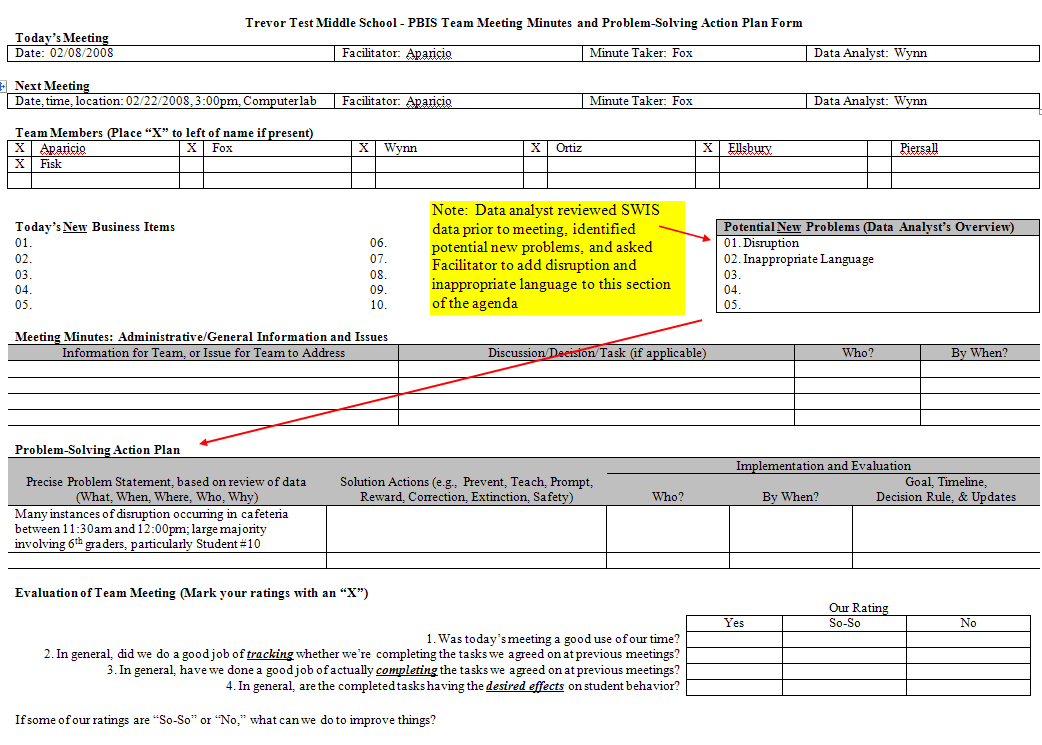 19
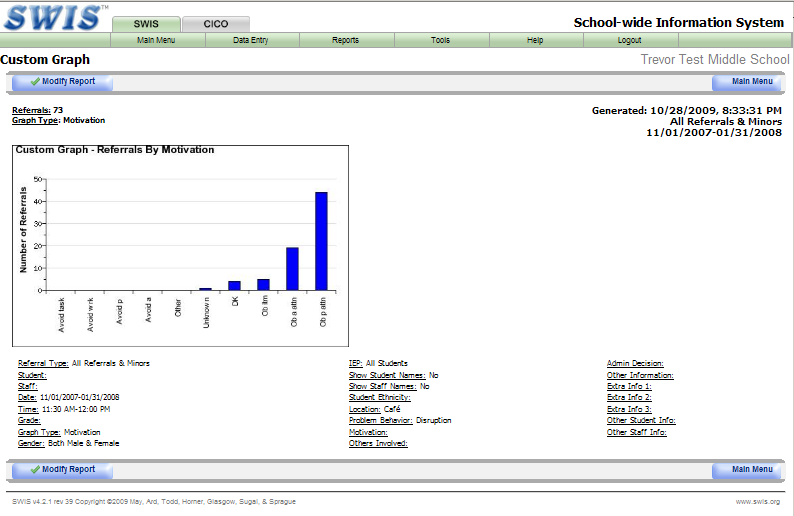 Trevor TestHypothesis Statement
Many instances of disruption occurring in cafeteria between 11:30 AM and 12:00 PM; large majority involving 6th graders,  particularly Student #10…
because (a) cafeteria overcrowded at that time, (b) 6th graders have received insufficient instruction in cafeteria expectations, and (c) disruption results in attention from adults and peersHere’s hypothesis statement incorporated into P-S Action Plan
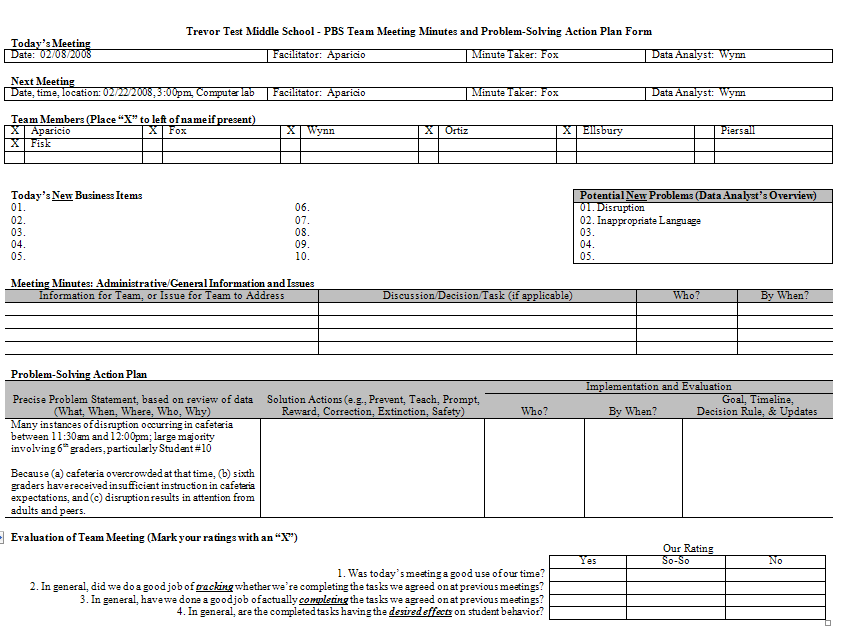 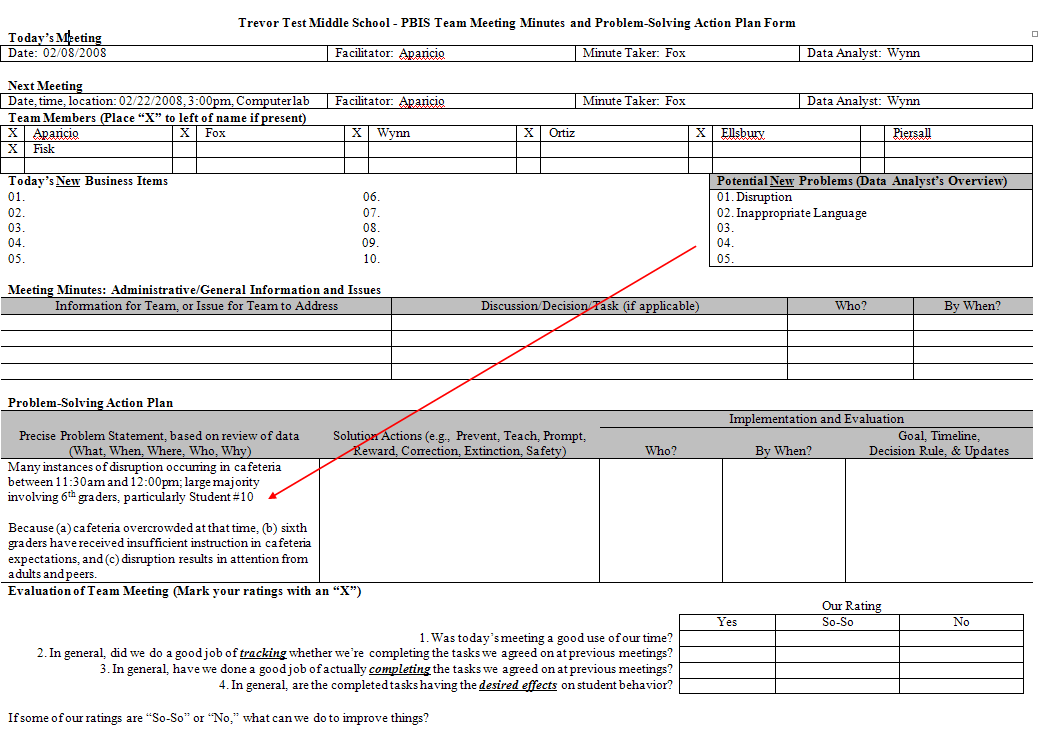 22
Hypothesis
Is best explanation for what the data and your experience tell you
Provides a possible “why” for other Ws you discovered
AND guides you toward possible solutions
Solutions – Generic Strategies
Prevent – Remove or alter “trigger” for problem behavior

Define & Teach – Define behavioral expectations; provide demonstration/instruction in expected behavior (alternative to problem behavior

Reward/reinforce – The expected/alternative behavior when it occurs; prompt for it, as necessary

Withhold reward/reinforcement – For the problem behavior, if possible (“Extinction”)

Use non-rewarding/non-reinforcing corrective consequences – When problem behavior occurs
Consider Safety issues
Trevor Test Middle School
Hypothesis - cafeteria overcrowded; 6th graders with insufficient instruction in cafeteria expectations; attention from adults and peers rewarding disruption
Trevor Test Middle School
Hypothesis - cafeteria overcrowded; 6th graders with insufficient instruction in cafeteria expectations; attention from adults and peers rewarding disruption
Monitoring and Evaluation
Fidelity
Did we do what we said we would do?
Make it simple
Student Outcomes
Did our intervention produce the outcomes we were expecting
Use the right data to answer the questions you are asking
DE-PBS Key Features Evaluation
School-wide Tier 1 - Program Development and Evaluation 
Data/problem solving
Professional Development
Resources

Implementing Schoolwide & Classroom Systems 
Prevention
Expectations 
Acknowledgment
SC & Safety
Home School Collaboration

Developing Self-Discipline

Correcting Problem Behavior
Indicator 4
Memorandum of Understanding
Creates clear set of expectations
Ensures commitment before time and resources are committed
Targeted Survey and TA Session
Survey to Cohort 1 schools (remove previous TA attendees) 
Those who meet basic implementation criteria will receive invitation for January TA session. 
January – 1/26/12 – ½ day AM in Dover
Prevent Teach Reinforce
Feedback from workshop
Plans for 6 facilitators
Idea for half day workshop on April 18th, 2012
Developing Self-Discipline Follow Up
Review of Action plans
Creation of online sharing platform
Part 2 - March 21 , 2012
Next Cadre Meeting
February 9th, 2012